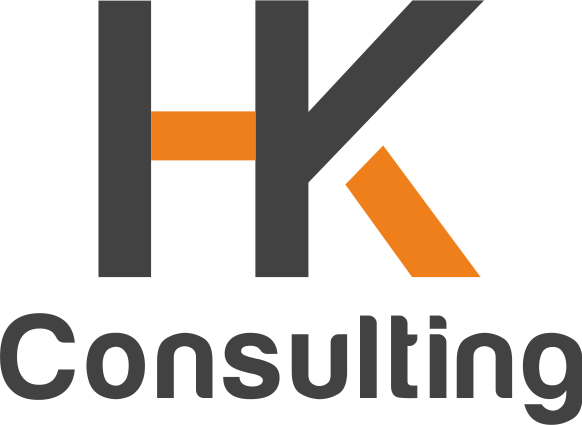 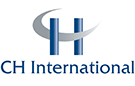 Member firm of CH International
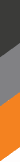 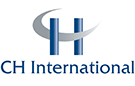 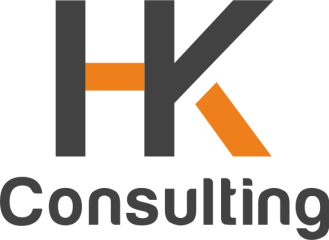 History and Background
Formed in 1979

Two offices – Lisbon and Algarve

2 Partners, 9 members of staff

Approximately 300 clients
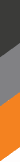 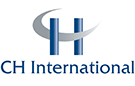 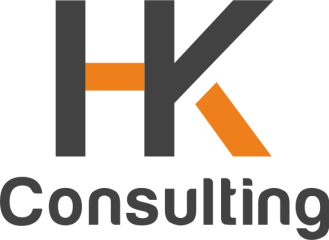 Overview Portugal
Current Financial and political situation 

Main exports/imports

Future Trends
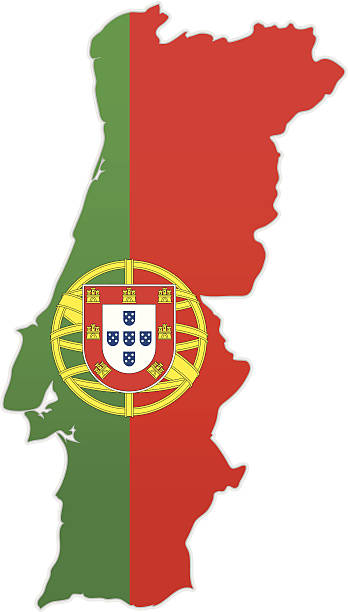 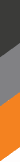 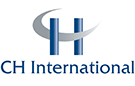 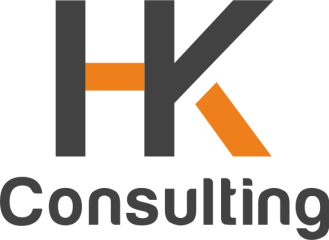 Accountancy
Payroll
Audit and Due Diligence
Non Habitual Residence Status
Investment Subsidy Applications
Transfer Pricing 
Tax and VAT Representation
Business Start Up
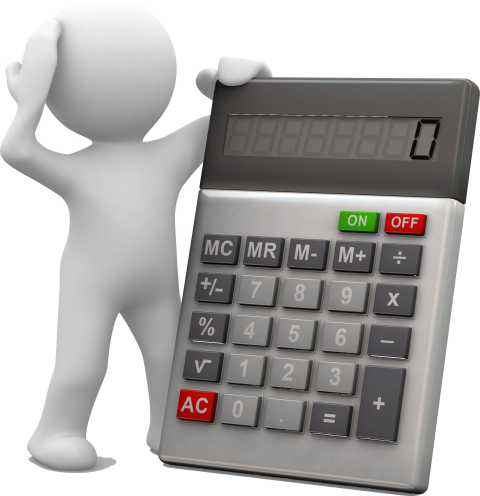 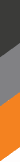 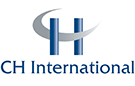 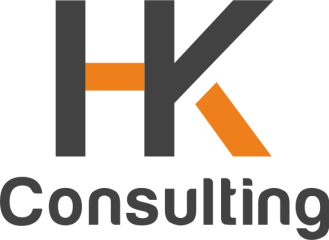 Relocation Services for foreign individuals coming to Portugal

Formation of foreign branches and companies in Portugal

Payroll services for non-resident entities

Acting as a proxy for non-resident foreign investors overseeing their businesses in Portugal
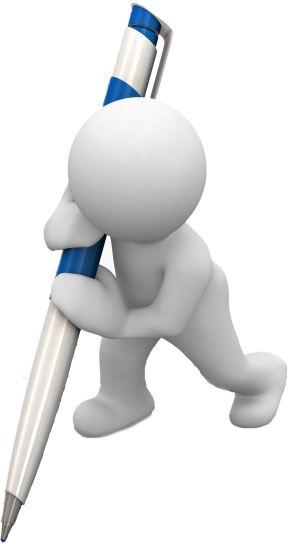 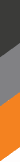 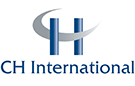 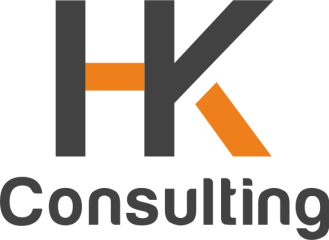 Main Sources of Work
Website: www.hkconsulting.pt

Word of mouth referrals

Active presence in Chamber of Commerce meetings

Cooperation on international projects with CH International
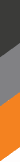 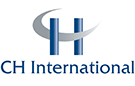 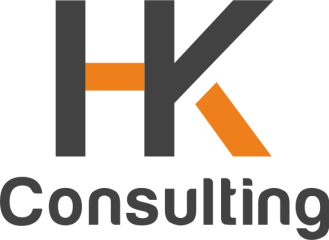 Income Tax (IRS)
Corporation Tax (IRC)
Value Added Tax (IVA)
Taxation of Non-Residents
Golden Permit Programme
Property Taxes (IMI and IMT)
Inheritance Taxes
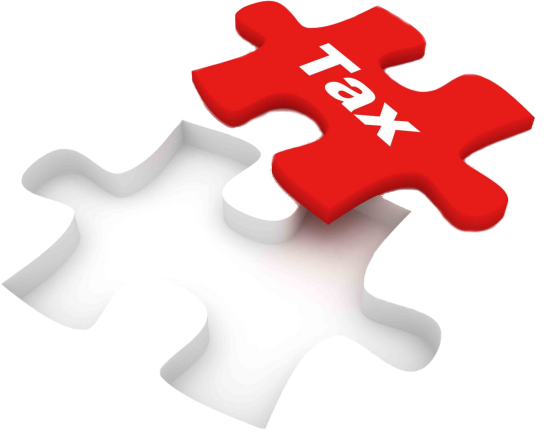 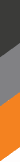 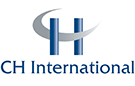 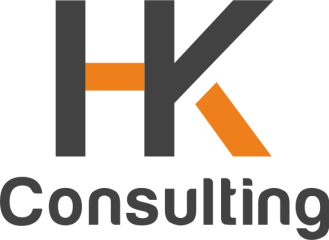 Future Projects
Opening an office in Porto

Forming an audit firm

Preparation of US Tax Returns as opening in the market.
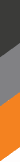 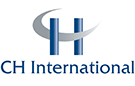 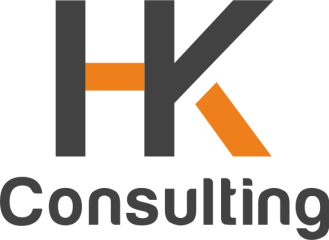 Looking forward to working with you in the future!
Thank you,
Andrew Kennard